Forest resourcesHe who plants a treeplants a hope.
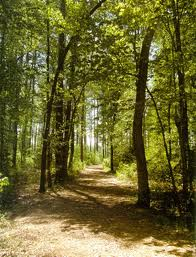 India is the 2nd most populous and 7th largest country in the world having population over one billion with only 1.8% of the world forest cover. The forests of India are sustaining the needs of 16.7% of the worlds human and 18% of the live stock population.
Scientists estimate that India should have ideally 33% of its land under forests. Today, we have only about 20%. The forest cover in Goa is 34.63% (2005). Thus we need not only to protect our existing forests but also to increase our forest cover.
Uses of forests
1.Water shed Protection
Forest reduces the rate of surface run-off of water, thus controlling floods.
They increase the amount of moisture in the atmosphere and soil, thus preventing drought situation.
  -  Forests check the rain   bearing winds and cause rainfall. In Himalayan region, the rainfall has decreased about 4% due to deforestation
2.Atmospheric Regulation
Forests help in balancing oxygen and carbon dioxide level in atmosphere, regulating earth temperature and hydrological cycle.
-   Forests act as air purificators
3.Erosion Control
They check soil erosion
4.Land Bank
The trees and plants collect nitrogen from atmosphere, fix it into the soil and thereby increase the fertility of the soil. The decomposed leaves and other organic matter help fertility of the soil. Nearly 1% of the land surface of India is turning barren every year due to deforestation
5.Economic use
Forest provides timber for house building, ship building, railway carriages, log bodies, carts, furniture etc.
They supply fire wood and charcoal in homes and in industries. India consumes nearl 170 million ton of fire wood annually.
Forests provide raw materials for various forest based industries like pulp and paper, matches, rubber, soaps etc.
Products like bamboos, gums, canes, oils, medicine, fibres etc are also obtained from the forests.
6.Accessory function
They provide shelter to wild animals and birds.
They provide fresh air and beautiful scenery and become recreational centres.
Forests contribute 1.9% GDP of the country. This does not include the non markets and vast amount of fuel wood, fodder, timber collected by the people for their livelihood. The value is around 40,000 million
To Think…
Only when the last tree has died and the last river been poisoned and the last fish been caught will we realize we cannot eat money.
Chipko Andolan – at Uttarakand Himalaya in India is an inspiring example of local action.
In March 1973, in the town of Gopeshwar in chamoli district, U.P (now Uttaranchal), villagers formed a human chail and encircled the marked trees to save them from being felled. This movement was led by Sunderlal Bahuguna and Chandi Prasad Bhatt.